श्री हरि शंकर त्रिपाठी,     टी.जी.टी.(एस.एस.)                 ए.ई.सी.एस. -2,  मुम्बई.कार्य पत्रक, 2/3, Module - (worksheet.2/3) पाठ–10    कामचोरविषय – हिन्दी                                                    कक्षा आठवीं
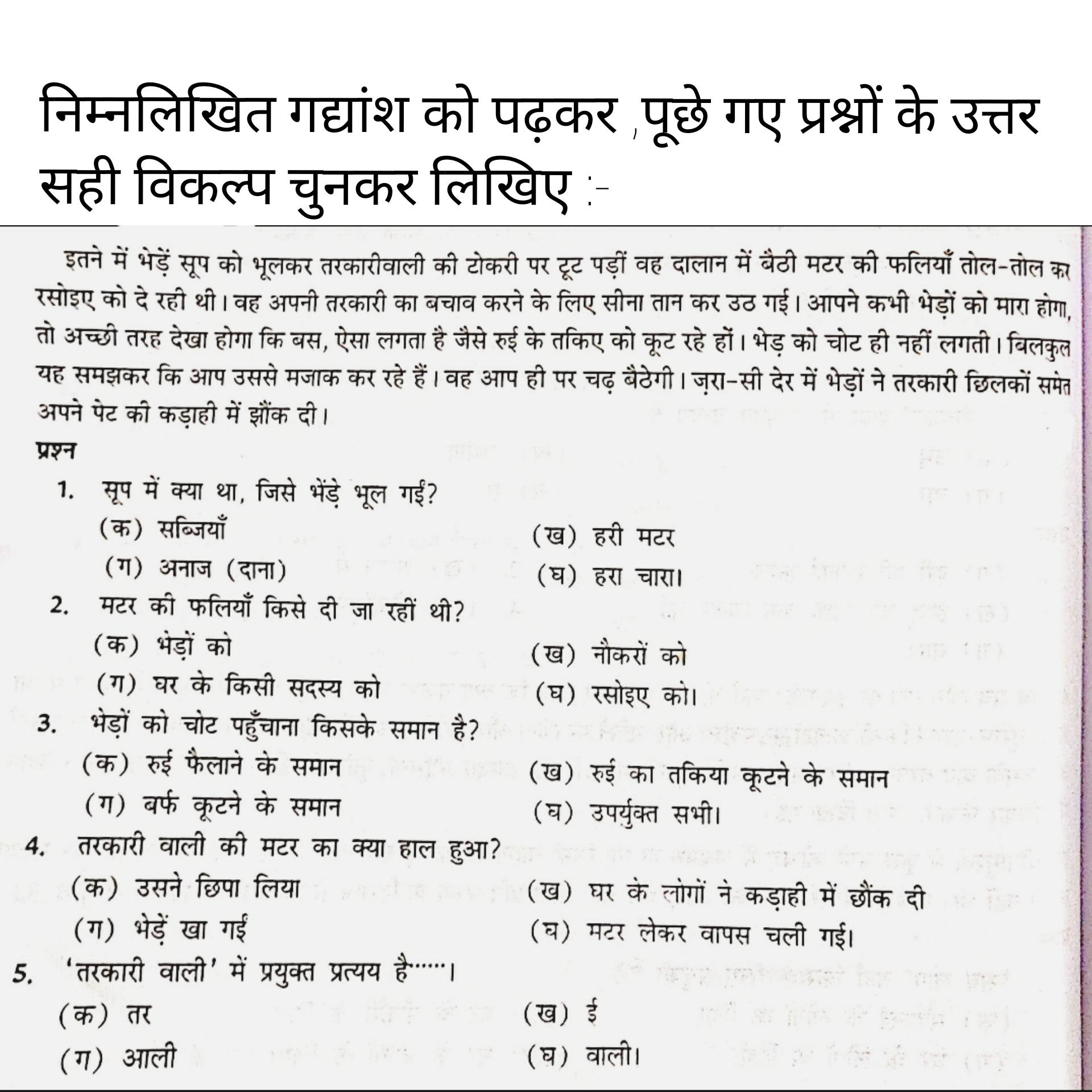